1
Russian Federation:  Current Public and Municipal Financial Control System
Government Control Entities
Internal Financial Control and Audit
External audit
Level of authority
Ministries and Agencies


Ministries, Departments and Directorates

Ministries, Departments and Directorates
Russian Financial Supervisor (Rosfinnadzor )
Federal Treasury
Federation
RF Court of Accounts
(Control and Accounts Body of an Entity)
Control and Revision Directorates
Financial Body of an Entity
Federal Entity
(Control and Accounts Body of a Municipality)
Municipal Entities
Control and Revision Directorates
Financial Body of Municipality
Budget Code, Government Decrees, MoF Decisions, local bills of ministries and agencies
Budget Code, Government Decrees, MoF decisions
Norms and procedures
Laws 41-ФЗ, 
6-ФЗ,
Standards of external audit
[Speaker Notes: Main disadvantages of the current 3-tier system of financial control – excessive duplication of control events, all control functions are mainly focused on inspection of financial and economic activities of previous financial years, there is no prevention and anticipation; 
There is no exhaustive list of financial irregularities and responsibility for them, and there is confusion in qualification of irregularities; uncertainty of financial control of legal entities, including budgetary and autonomous entities – they are not budget receivers and are not automatically covered by Public Financial Control regulated in BC; lack of flexibility – according to BC, it is necessary to have the whole set of control functions at the federal, regional and municipal level.]
2
Rosfinnadzor
Staffing: total 4114
HQ - 327
Territorial agencies 3787
Court of AccountsRussian Federation
Staffing 1100
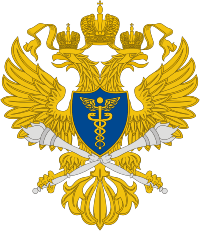 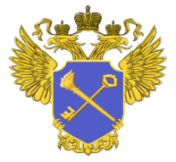 Audit and review of IA performance
PFC Powers :
Financial audit (control), performance audit, strategic audit
Review of IFC and IFA
PFC Powers :
 checks, revisions, surveys
IC and IA (including IFC and IFA) 
Internal Financial Control focuses on:
Compliance with internal standards and procedures for budget formulation and execution,
Reporting and accounting by this main budget administrator and its subordinate budget administrators and receivers.
Internal Financial Audit focuses on:
Assessment of reliability of IFC and recommendations to improve its performance;
Confirmation of authenticity of reporting and compliance of accounting with budget methodology and standards;
Proposals regarding better economy and effectiveness of budget resources.	
Staffing: 650 employees per 115 public entities and most important federal budget entities
Court of Accounts of the Russian Federation
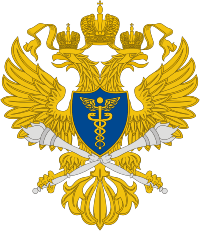 Agreement of Cooperation
Coordination of plans to avoid duplications
Joint control activities
Exchange of information on findings
Exchange of experience, methodologies, expert assistance
Rosfinnadzor
Internal financial control and audit
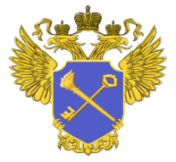 Analysis, findings
Information on request, on irregularities
Methodology, elaboration of procedures, 
Coordination of Rosfinnadzor’s plan of control
activities
RF MoF
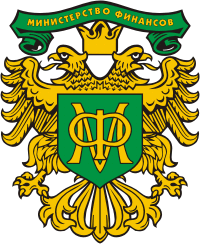